SETTING AND ACHIEVING GOALS | DEVELOPING A POSITIVE ATTITUDE
AFFIRMATION STATEMENT TECHNIQUES
Make the statements personal. Use your name, “I,” or “you.” 

Keep the statements short. You want to remember them. Long statements are harder to remember.

Use positive language. If you want to control your nervousness, say, “I am calm and confident. I am well prepared for this test.” Don’t say, “I will not be nervous about my math test.”

State your affirmations as facts, as if they are happening, even if you have not achieved them yet. For example, say, “I will graduate from high school with a 3.2 GPA.”

Repeat your affirmations at least once a day. Repetition stimulates your brain to help you reach your goals.

In your mind, say your affirmations often. Also, write down your affirmations and place them where you can see them often. Just like advertisements on television or the internet, the more you see or hear an affirmation, the more you believe it. 

Here are some examples of affirmations:
I have the talent to be cast as the lead in the play.
I will be offered this job because I am prepared for the interview.
My brother and I will get along well for the rest of the summer.
© 2022 OVERCOMING OBSTACLES
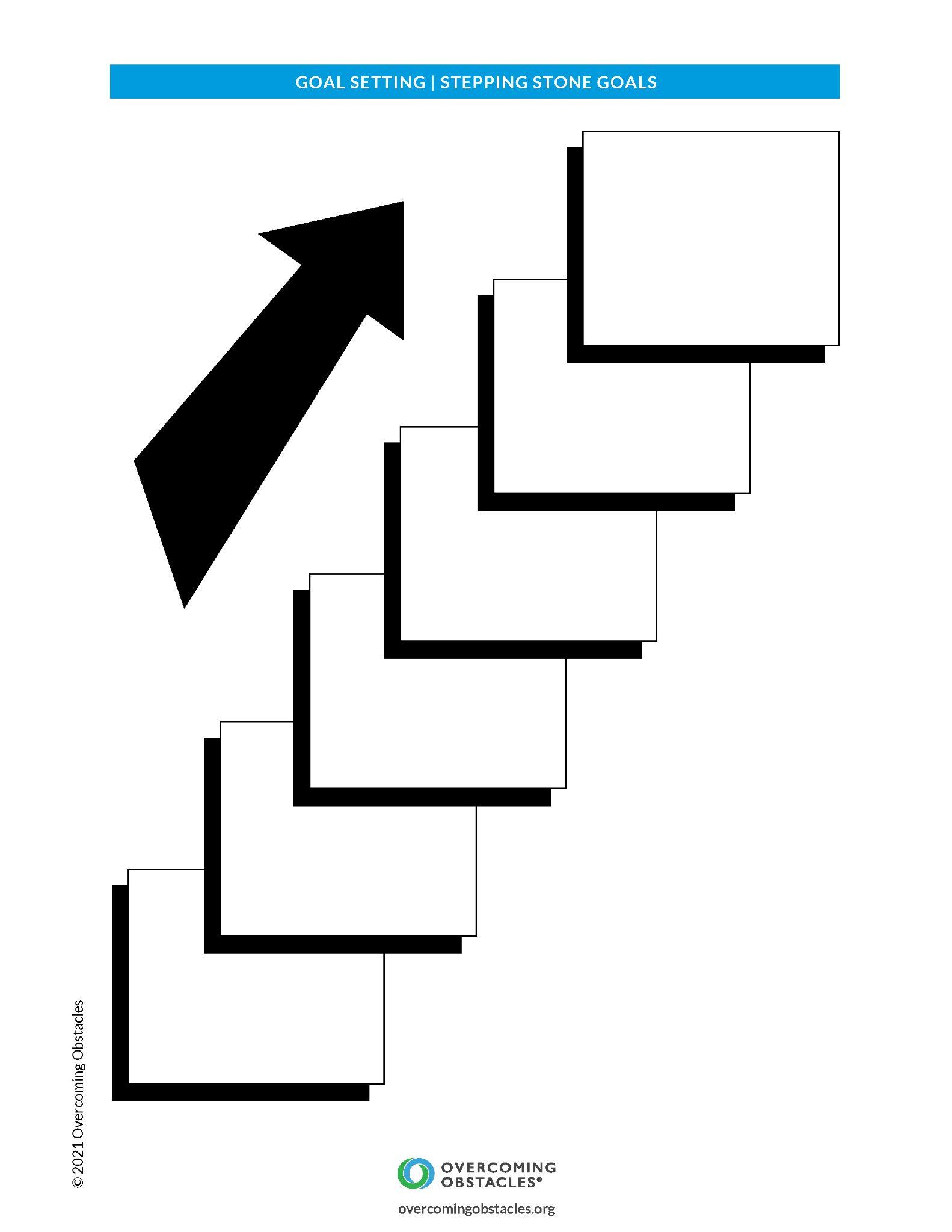